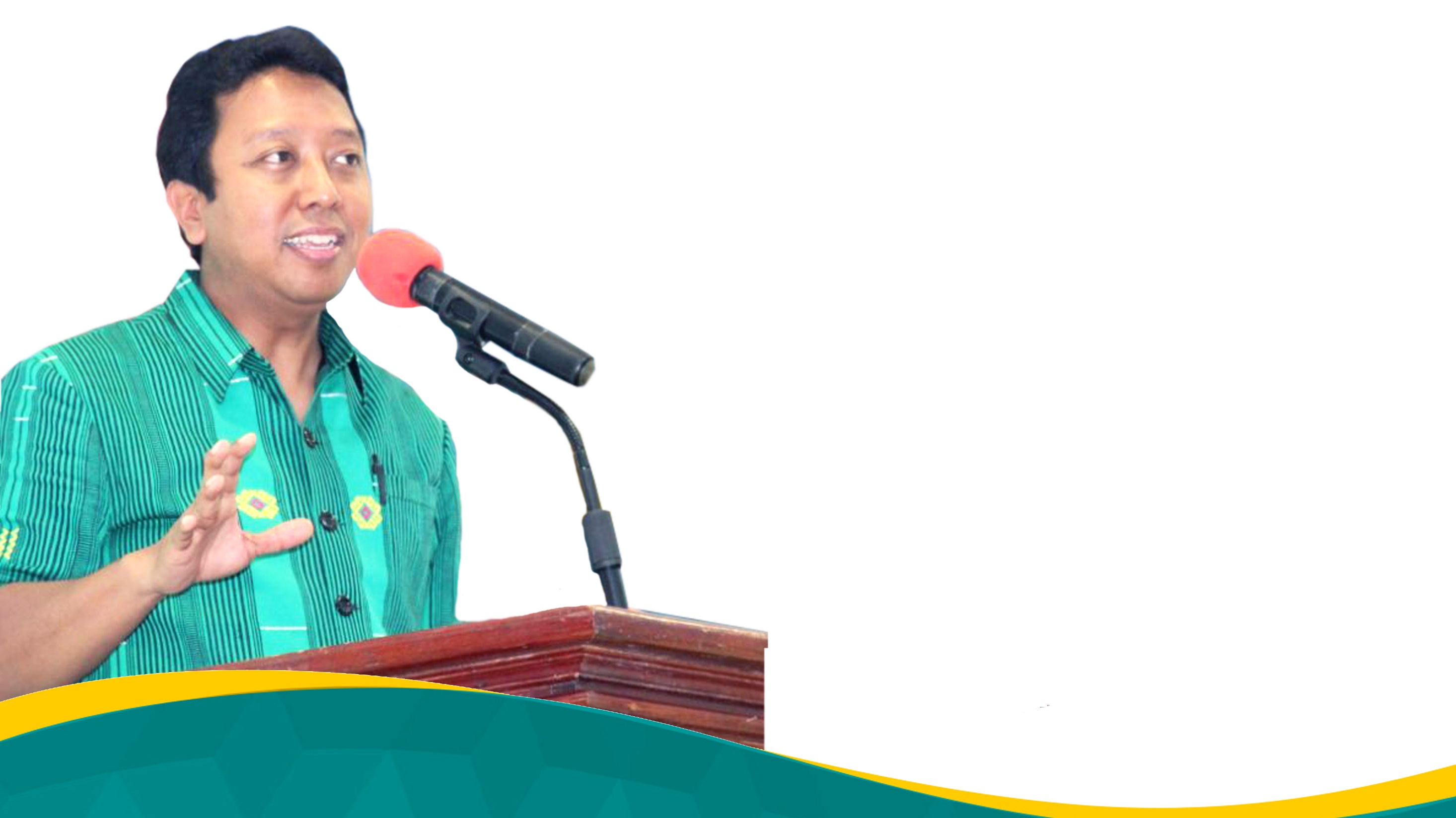 “MENCETAK PEMIMPIN YANG BERWAWASAN ISLAM RAHMATAN LIL ALAMIN UNTUK MEMBANGUN PERADABAN”
Malang, 8 Desember 2017
Presentation TitlePresentation Subtitle
Ir. H.M. Romahurmuziy, MT
(Anggota Komisi XI DPR RI)
Your Name
Class Name
DEFINISI KEPEMIMPINAN
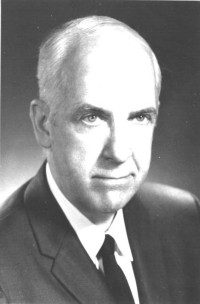 “Kepemimpinan adalah aktivitas mempengaruhi orang-orang supaya diarahkan mencapai tujuan organisasi.”
(George R. Terry)
PEMIMPIN IDEAL
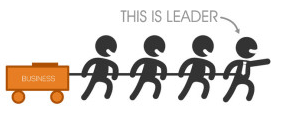 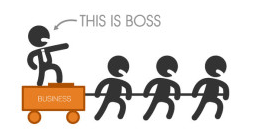 Boss vs Pemimpin
Pemimpin
Boss
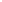 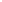 TIPE PEMIMPIN
KARAKTERISTIK KEPEMIMPINAN
TINGKATAN KEPEMIMPINAN
DALIL tentang Kepemimpinan (1)
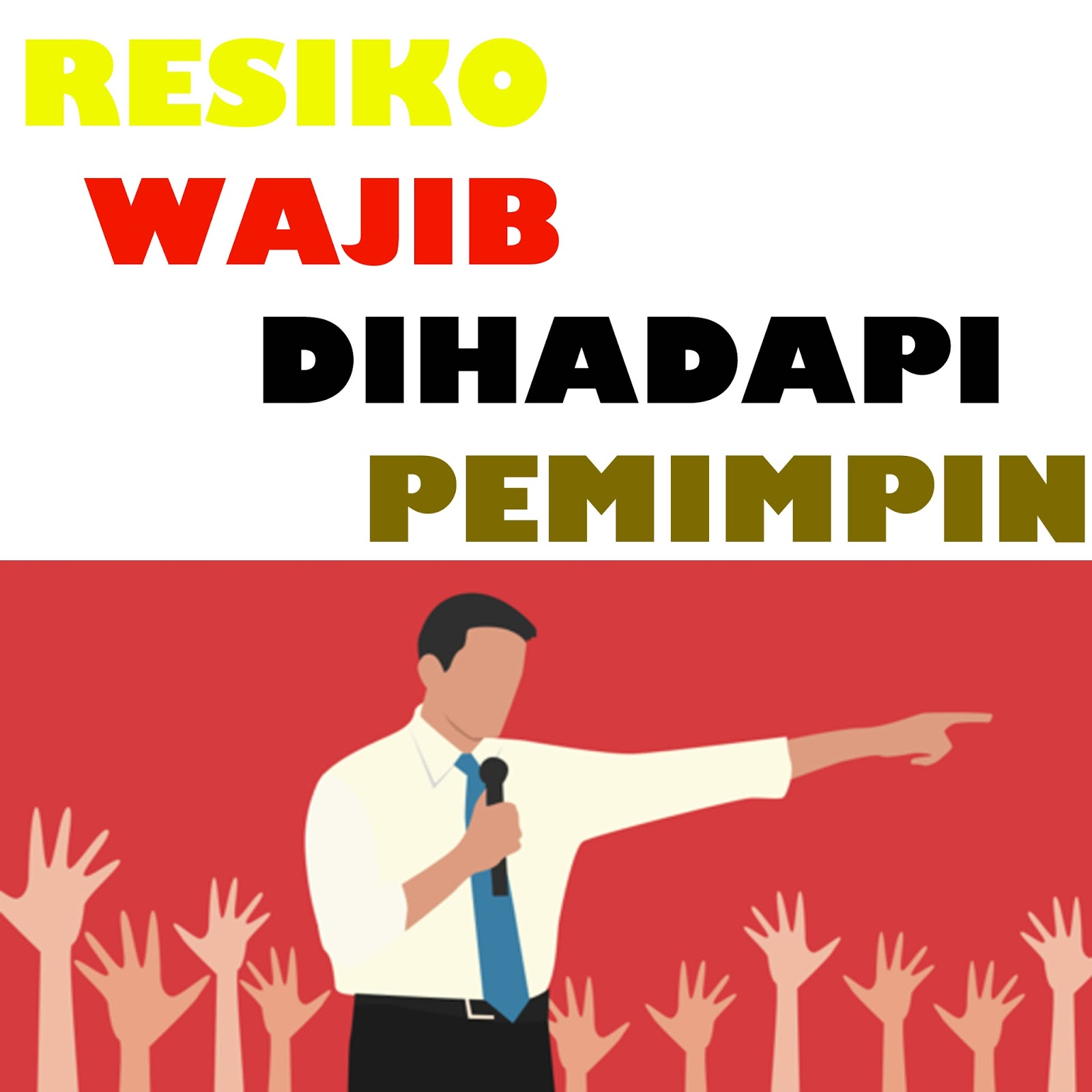 يَا أَيُّهَا الَّذِينَ آمَنُوا أَطِيعُوا اللَّهَ وَأَطِيعُوا الرَّسُولَ وَأُولِي الْأَمْرِ مِنْكُمْ ۖ فَإِنْ تَنَازَعْتُمْ فِي شَيْءٍ فَرُدُّوهُ إِلَى اللَّهِ وَالرَّسُولِ إِنْ كُنْتُمْ تُؤْمِنُونَ بِاللَّهِ وَالْيَوْمِ الْآخِرِ ۚ ذَٰلِكَ خَيْرٌ وَأَحْسَنُ تَأْوِيلًا
Artinya: “Hai orang-orang yang beriman, taatilah Allah dan taatilah Rasul (Nya), dan ulil amri di antara kamu. Kemudian jika kamu berlainan pendapat tentang sesuatu, maka kembalikanlah ia kepada Allah (Al Quran) dan Rasul (sunnahnya), jika kamu benar-benar beriman kepada Allah dan hari kemudian. Yang demikian itu lebih utama (bagimu) dan lebih baik akibatnya.” (Qs. An-Nisa‘: 59)
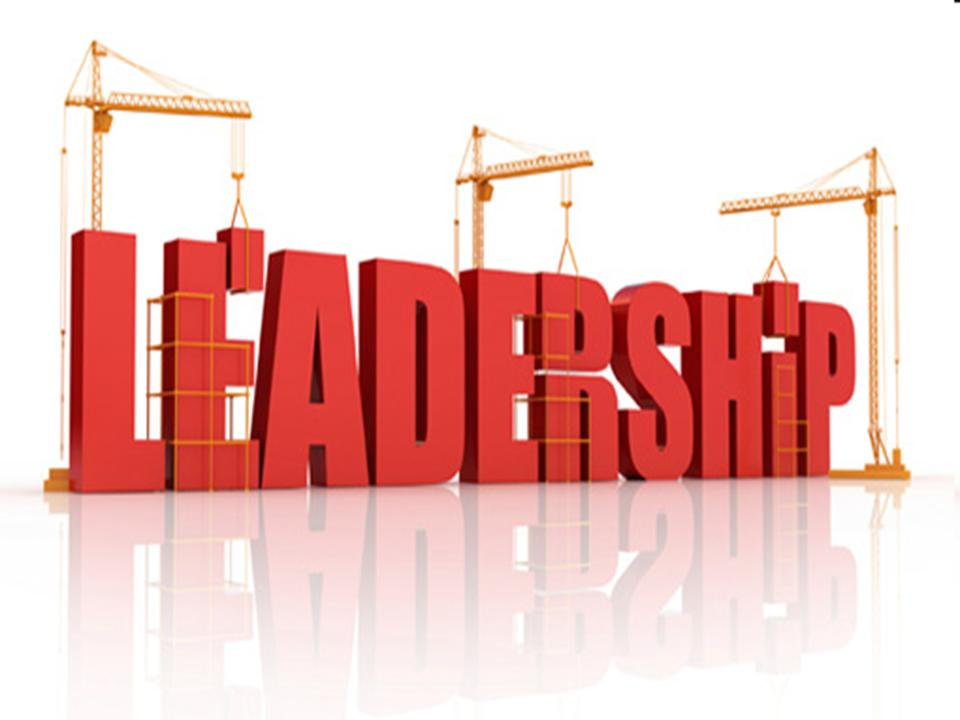 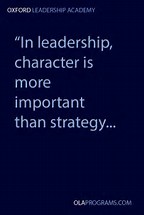 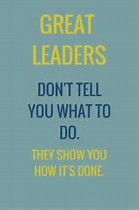 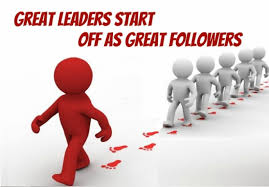 DALIL tentang Kepemimpinan (2)
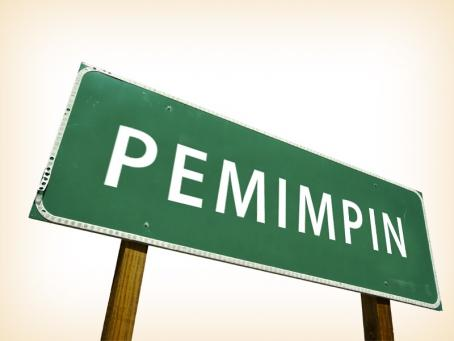 إِنَّ خَيْرَ مَنِ اسْتَأْجَرْتَ الْقَوِيُّ الْأَمِينُ
Artinya: “Karena sesungguhnya orang yang paling baik yang kamu ambil untuk bekerja (pada kita) ialah orang yang kuat lagi dapat dipercaya.” (QS. Al-Qashas: 26)
قَالَ اجْعَلْنِي عَلَىٰ خَزَائِنِ الْأَرْضِ ۖ إِنِّي حَفِيظٌ عَلِيمٌ
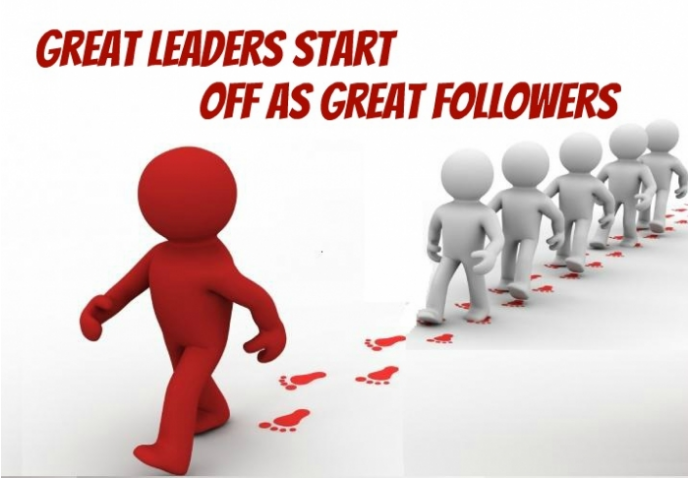 Artinya: “Berkata Yusuf: "Jadikanlah aku bendaharawan negara (Mesir); sesungguhnya aku adalah orang yang pandai menjaga, lagi berpengetahuan.” (QS. Yusuf: 55)
KRITERIA PEMIMPIN menurut AL-MAWARDI
1. Memiliki Sikap Adil
4. Sehat jasmani, & rohani
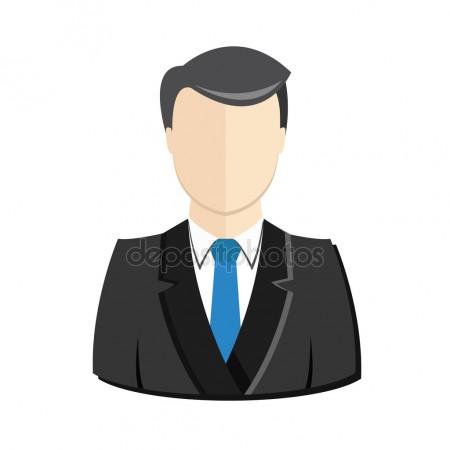 2. Berwawasan
5. Berani
3. Tidak ada kekurangan anggota badan
6. Visioner
8 KOMPONEN PERADABAN
FUNGSI MUHAMMAD SAW
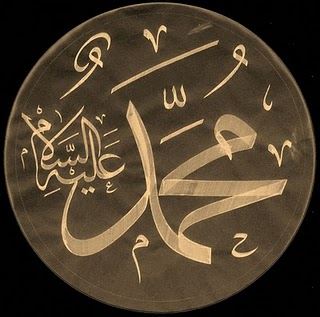 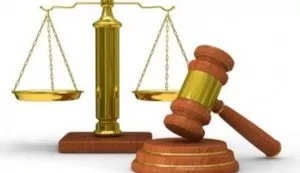 1. Rasul (Legislatif)
2. Kepala Negara (Eksekutif)
3. Hakim (Yudikatif)
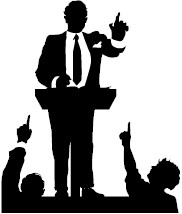 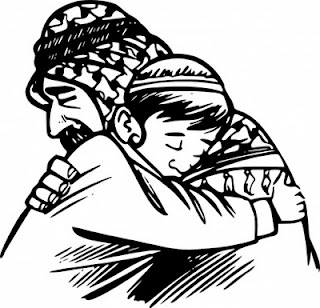 4. Panglima Perang
5. Pedagang
6. Kepala Keluarga
Menegakkan ISLAM Rahmatan lil ‘Alamin
PENUTUP
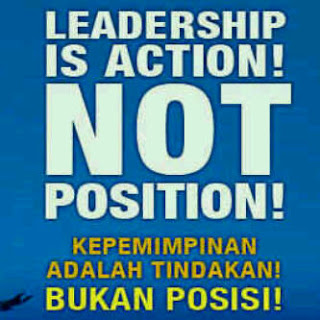 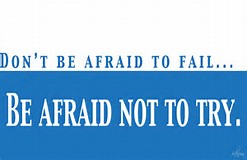 TERIMA KASIH